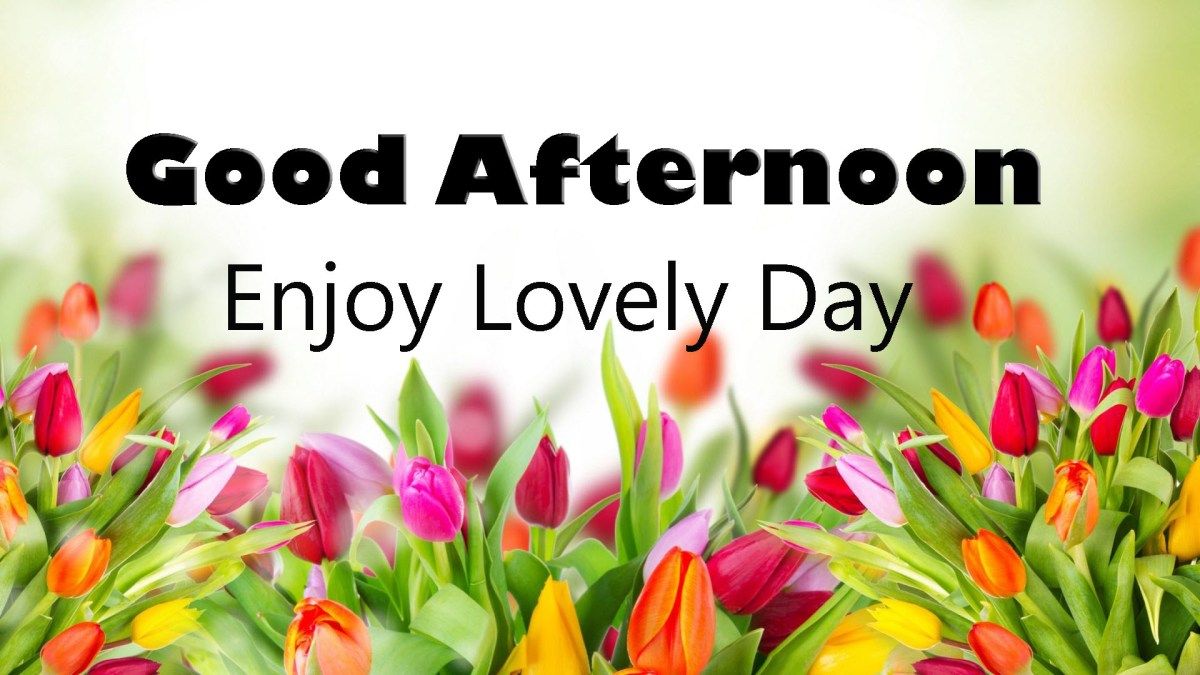 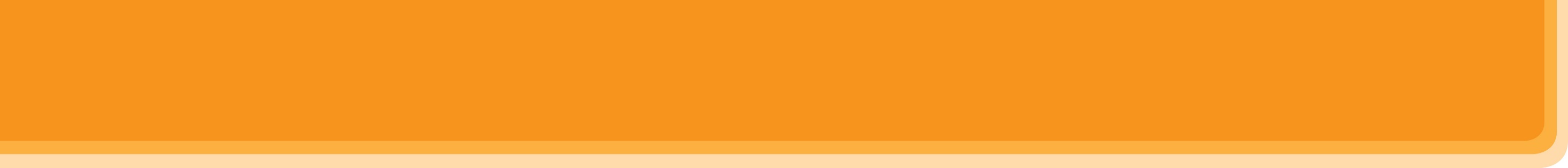 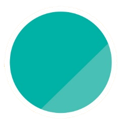 8
FILMS
Unit
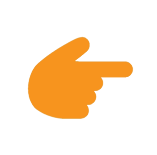 LESSON 5: SKILLS 1
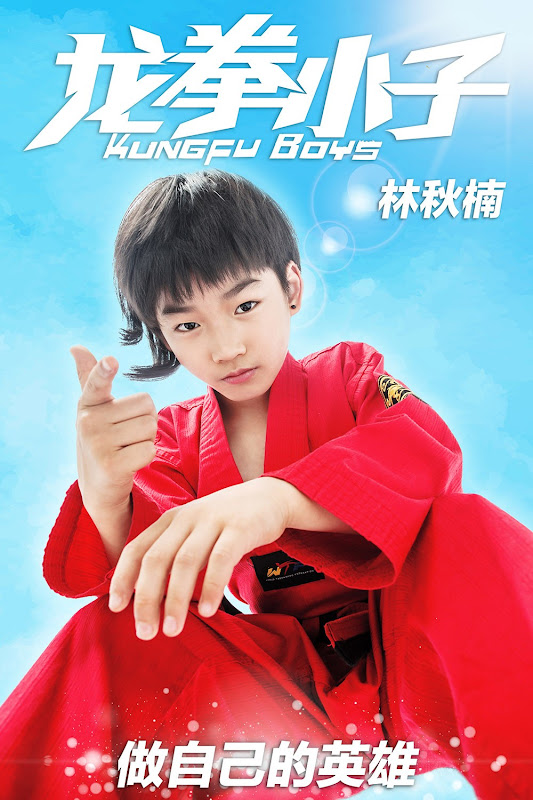 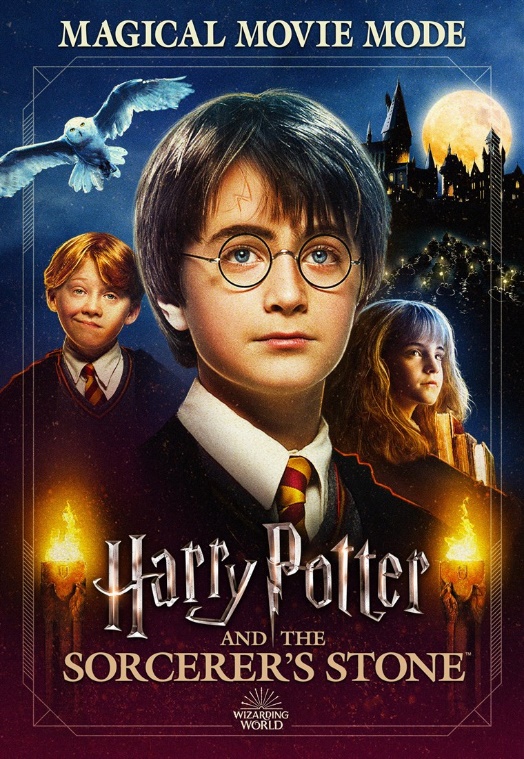 Unit
SPEAKING
READING
Discuss the following questions.
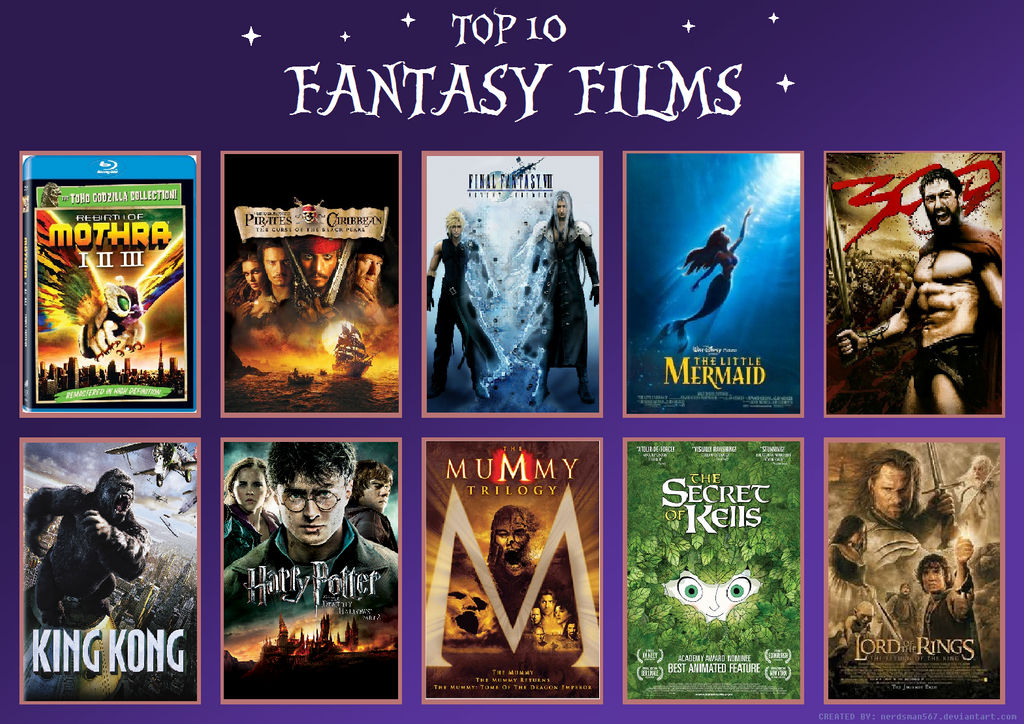 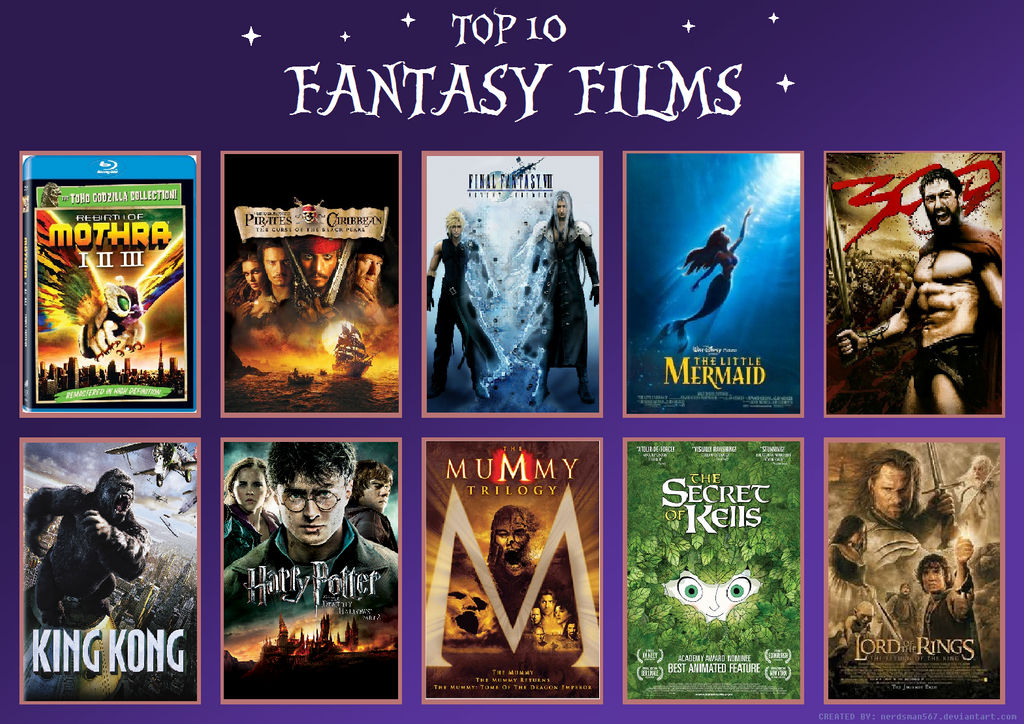 Fantasies
Do you like fantasies?
Why or why not?
Mark’s blog
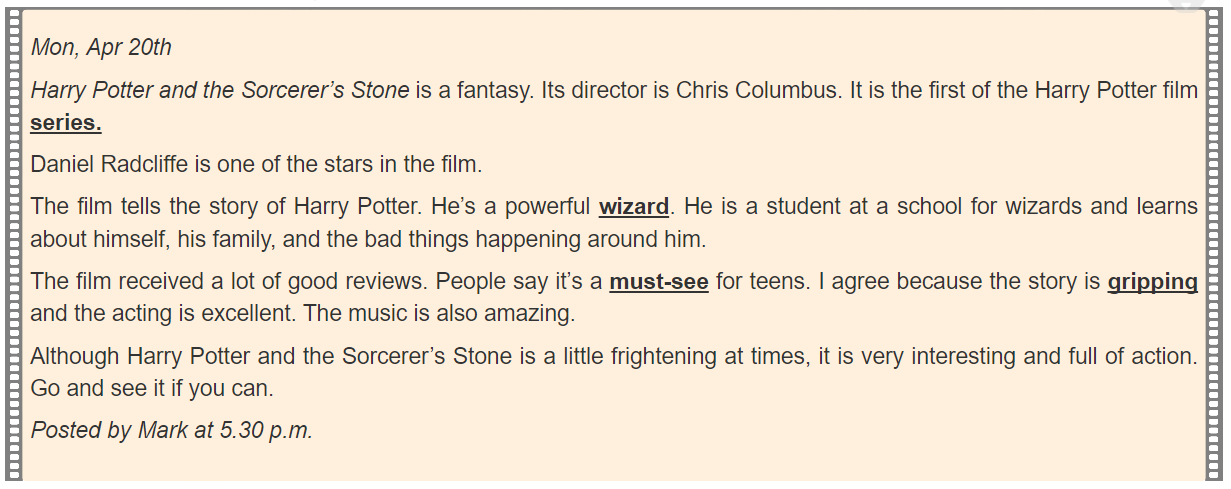 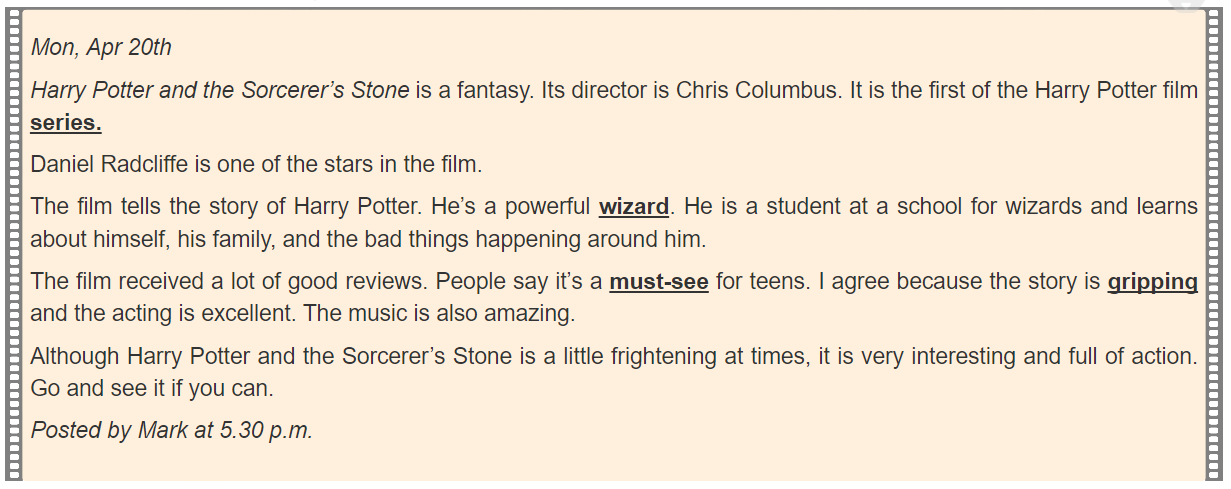 Mon, Apr 20th
Harry Potter and the Sorcerer's Stone is a fantasy. Its director is Chris Columbus. It is the first of the Harry Potter film                         
Daniel Radcliffe is one of the stars in the film.
The film tells the story of Harry Potter. He's a powerful                He is a student at a school for wizards and learns about himself, his family, and the bad things happening around him.
The film received a lot of good reviews. People say it's a        for teens. I agree because the story is                and the acting is excellent. The music is also amazing.
Although Harry Potter and the Sorcerer's Stone is a little frightening at times, it is very interesting and full of action. Go and see it if you can.
Posted by Mark at 5.30 p.m.
series.
wizard.
must-see
gripping
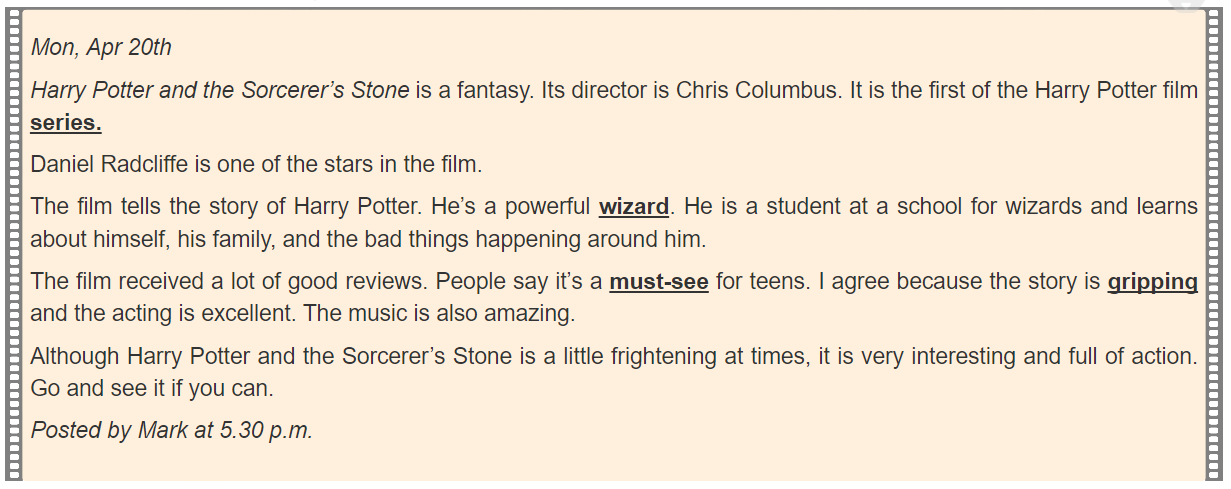 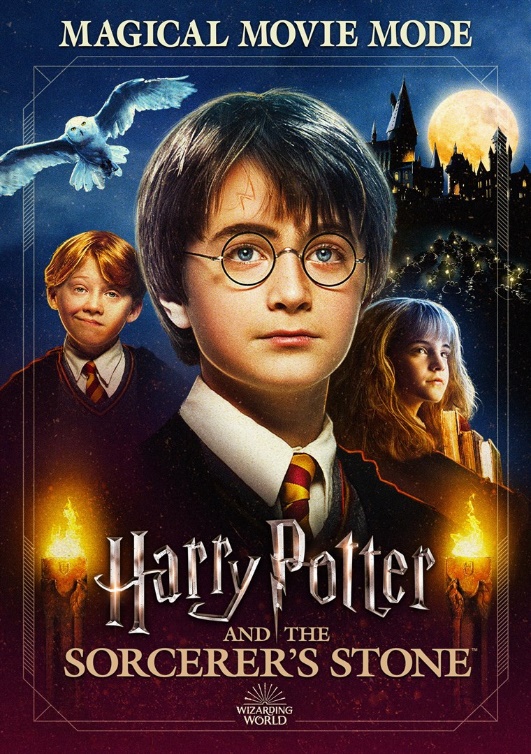 Read and match the words or phrases with their meanings.
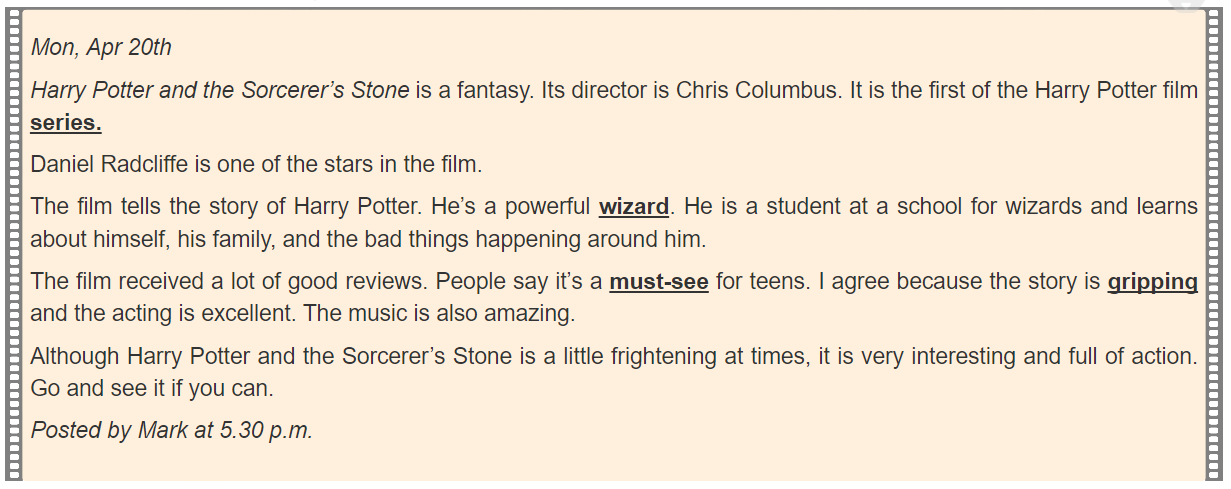 Mon, Apr 20th
Harry Potter and the Sorcerer's Stone is a fantasy. Its director is Chris Columbus. It is the first of the Harry Potter film series.
Daniel Radcliffe is one of the stars in the film.
The film tells the story of Harry Potter. He's a powerful wizard. He is a student at a school for wizards and learns about himself, his family, and the bad things happening around him.
The film received a lot of good reviews. People say it's a must-see for teens. I agree because the story is gripping and the acting is excellent. The music is also amazing.
Although Harry Potter and the Sorcerer's Stone is a little frightening at times, it is very interesting and full of action. Go and see it if you can.
Posted by Mark at 5.30 p.m.
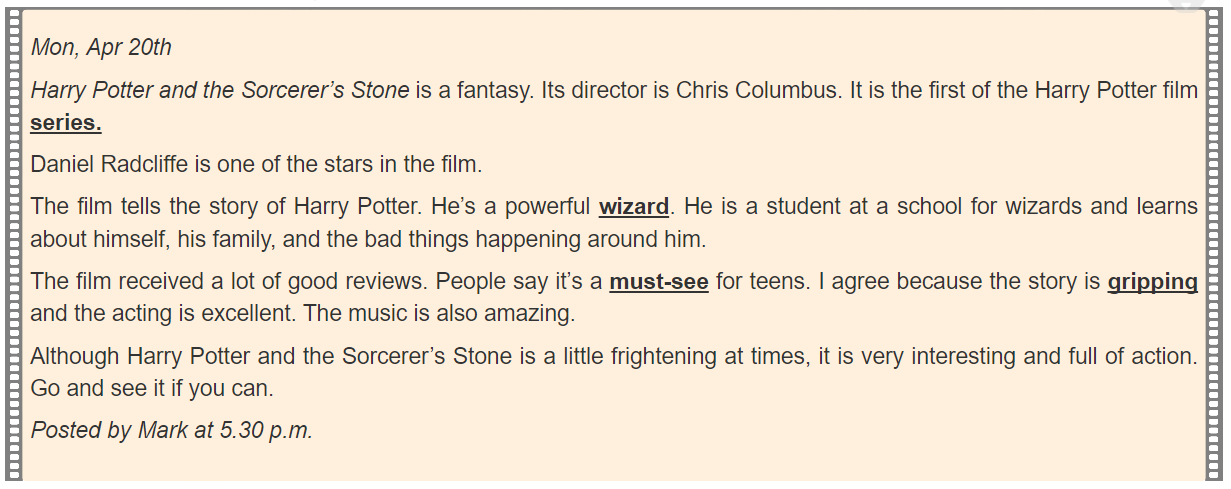 Read and match the words or phrases with their meanings.
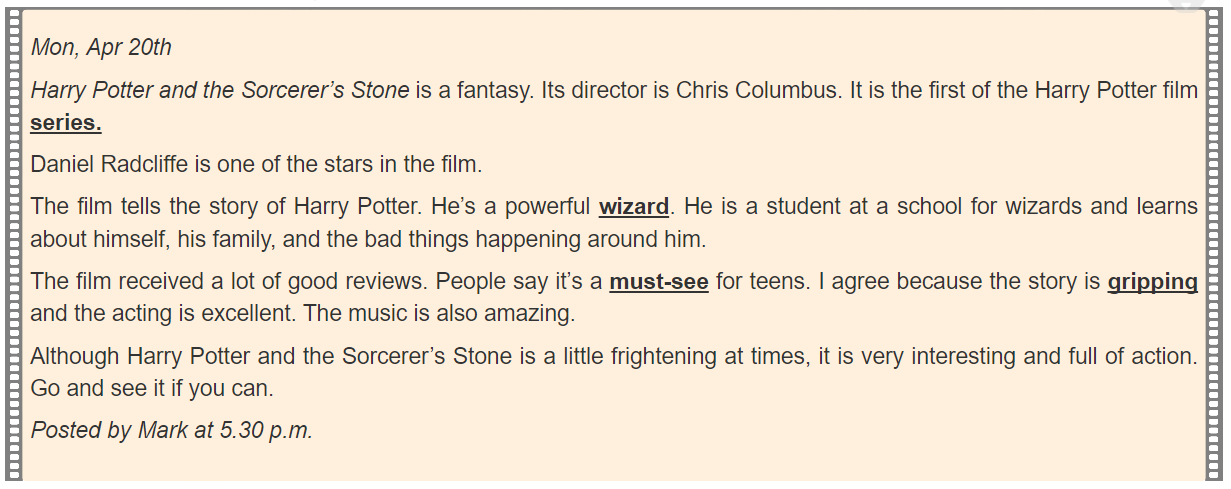 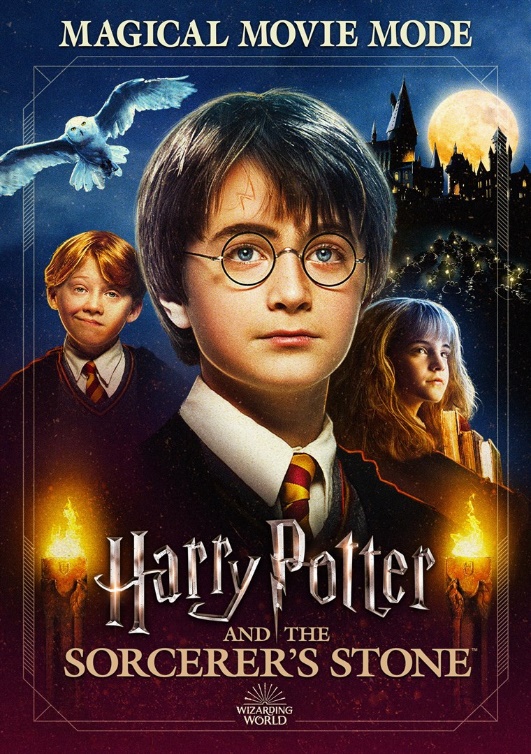 Mon, Apr 20th
Harry Potter and the Sorcerer's Stone is a fantasy. Its director is Chris Columbus. It is the first of the Harry Potter film series.
Daniel Radcliffe is one of the stars in the film.
The film tells the story of Harry Potter. He's a powerful wizard. He is a student at a school for wizards and learns about himself, his family, and the bad things happening around him.
The film received a lot of good reviews. People say it's a must-see for teens. I agree because the story is gripping and the acting is excellent. The music is also amazing.
Although Harry Potter and the Sorcerer's Stone is a little frightening at times, it is very interesting and full of action. Go and see it if you can.
Posted by Mark at 5.30 p.m.
Read again and complete the tables.
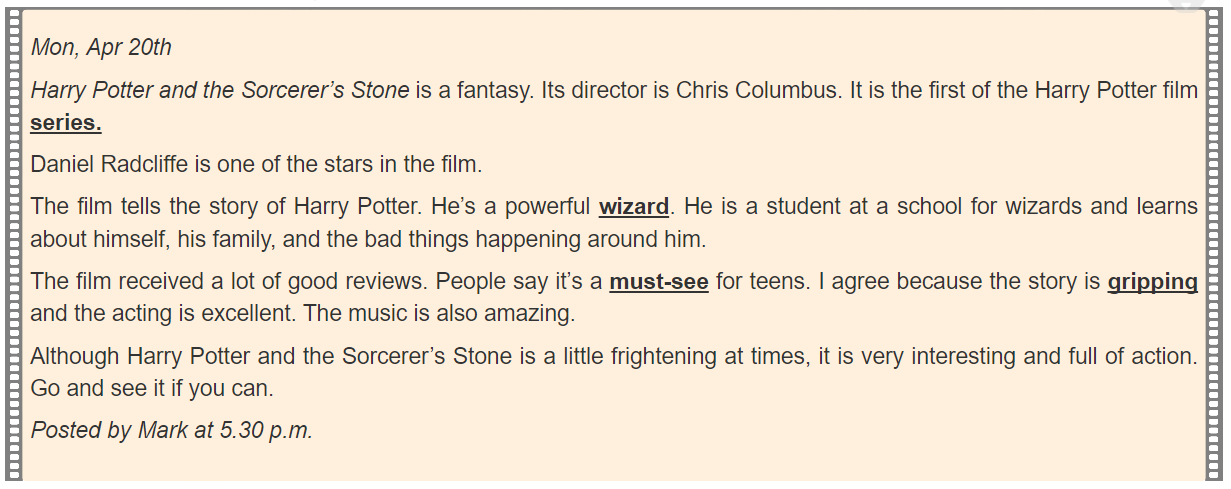 Read again and complete the tables.
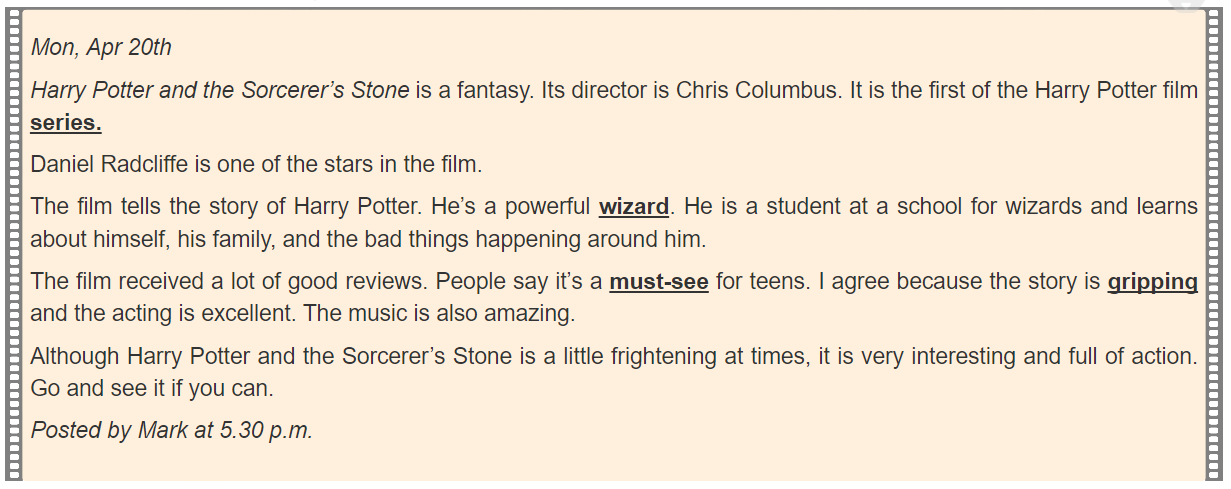 Mon, Apr 20th
.
                                           . It is the first of the Harry Potter film series.
.
The film tells the story of Harry Potter. He's a 


The film received a lot of good reviews. People say it's 
                              . I agree because the story is gripping and the acting is excellent. The music is also amazing.
Although Harry Potter and the Sorcerer's Stone is a little frightening at times, it is very interesting and full of action. Go and see it if you can.
Posted by Mark at 5.30 p.m.
Harry Potter and the Sorcerer's Stone is a fantasy.
Its director is Chris Columbus
Chris Columbus
fantasy
Daniel Radcliffe is one of the stars in the film
Daniel Radcliffe
powerful wizard. He is a student at a school for wizards and learns about himself, his family, and the bad things happening around him
A powerful wizard who learns about himself, his family and the bad things happening around him.
a must-see for teens
must-see for teens
Chris Columbus
fantasy
Daniel Radcliffe
A powerful wizard who learns about himself, his family and the bad things happening around him.
must-see for teens
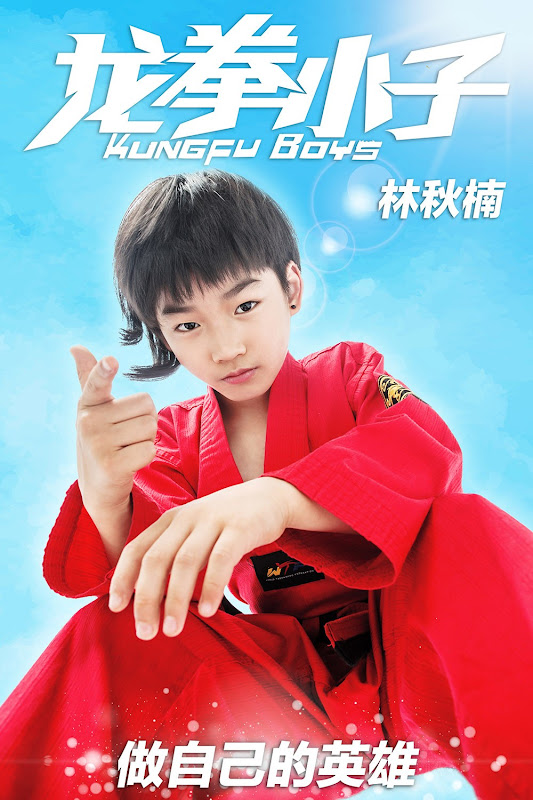 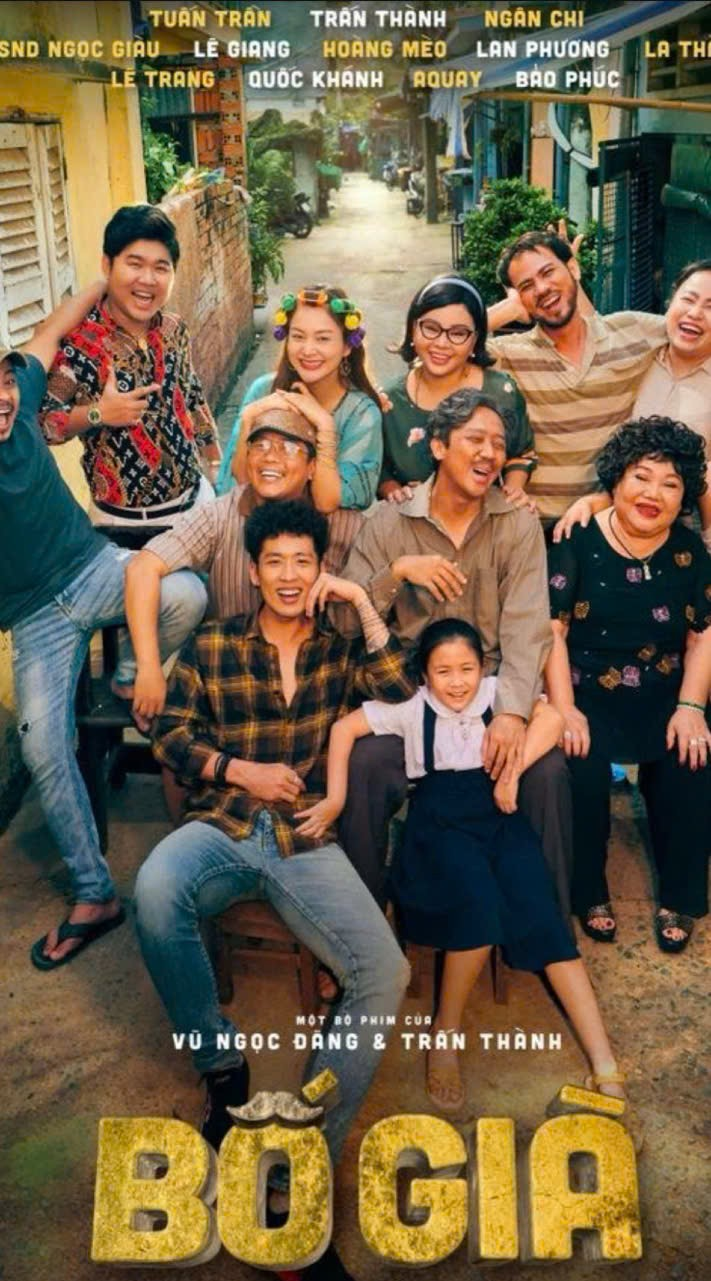 Vinh Centre Cinema
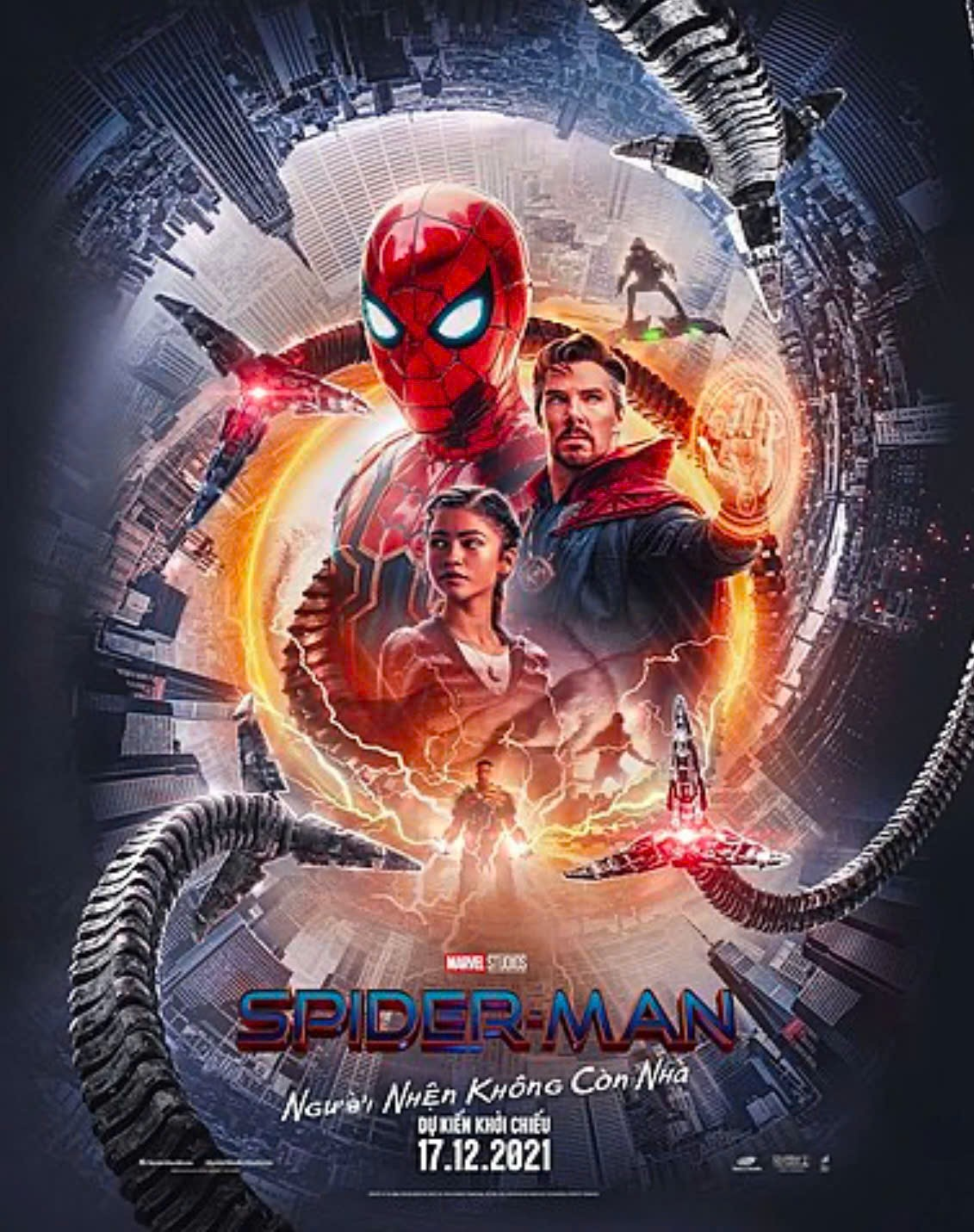 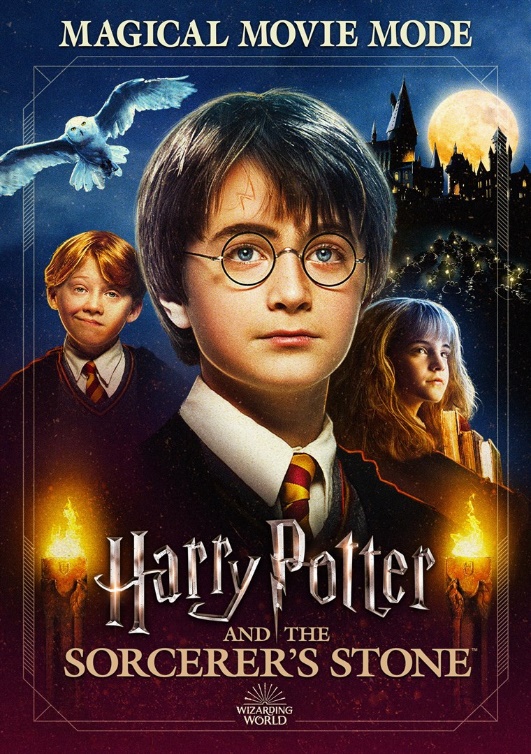 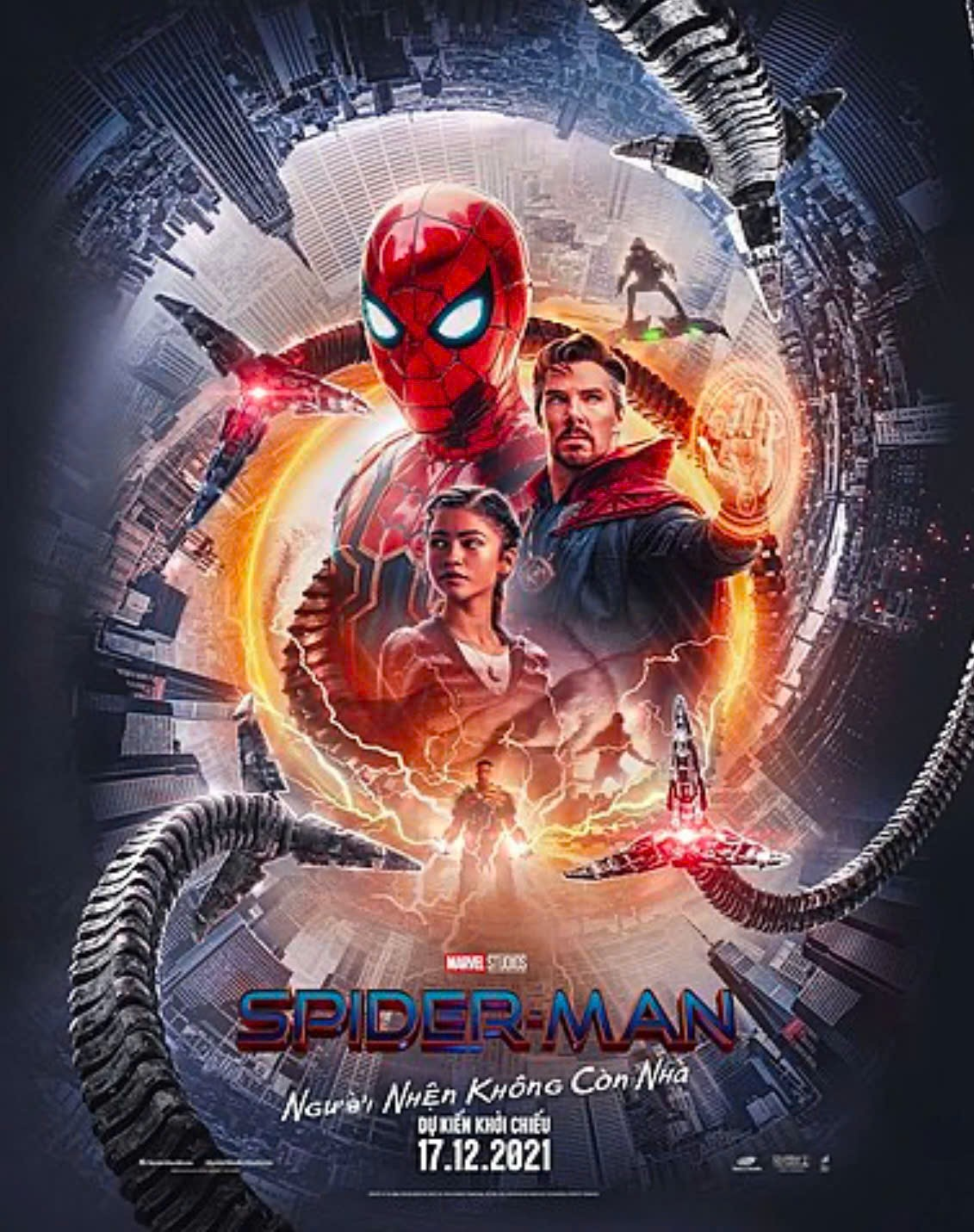 Example:
A: How about seeing a film this evening?
B: That’s a great idea. What film shall we see?
4
Spider man.
A:
……………..
B: What time does it start?
B: Where is it?
A: See you tonight
Talk about the favourite films
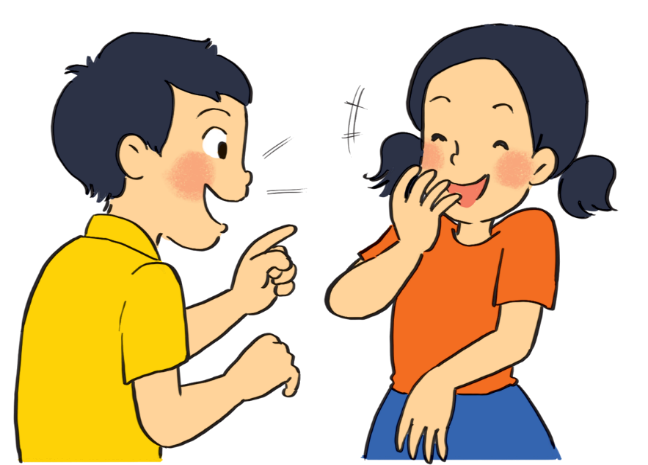 Spider Man is on at Vinh Centre Cinema at ………and ………..every day.
It’s a/ an _ _ _ _ _ _ _ _ _ _ _ _ _.
The main actor is _ _ _ _ _ _ _ _ _ _ _ _ _.
It’s about _ _ _ _ _ _ _ _ _ _ _ _ _.
People say _ _ _ _ _ _ _ _ _ _ _ _ _.
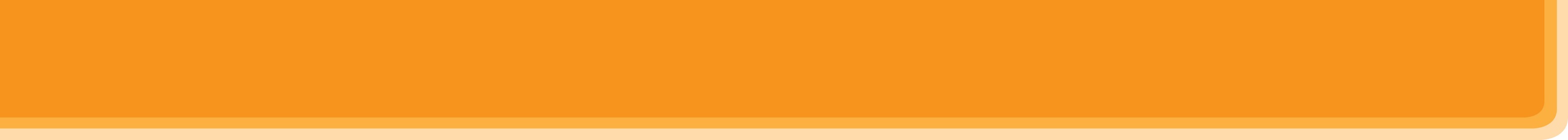 What have you learnt?
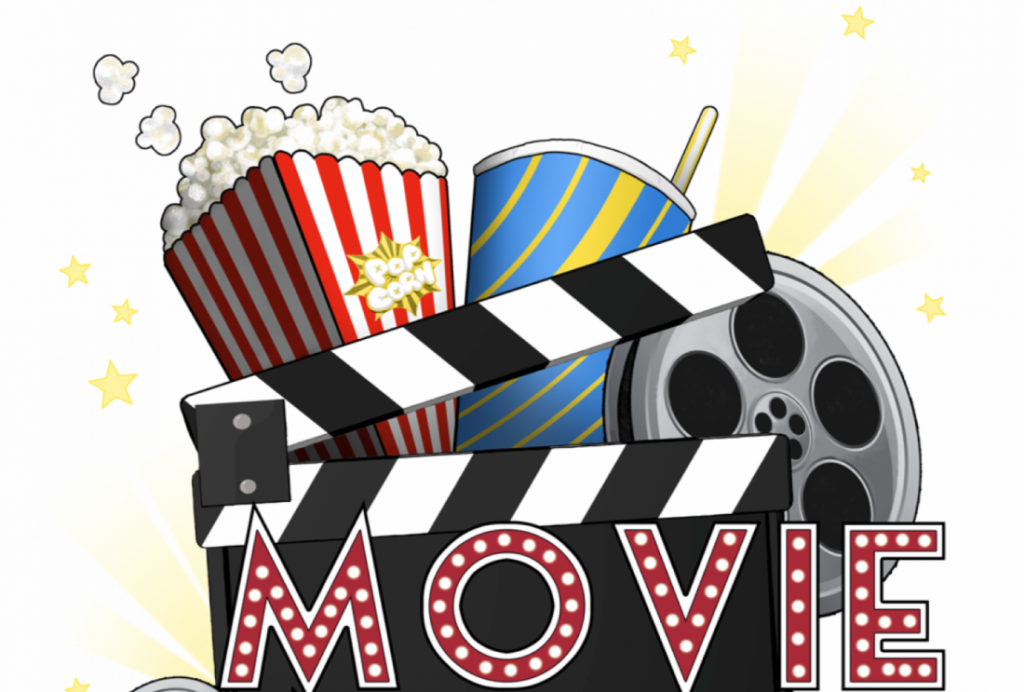 . HOMEWORK:
- Learn new words by heart.
- Practice the tasks 4, 5 more.
- Prepare Unit 8: SKILLS 2. P89
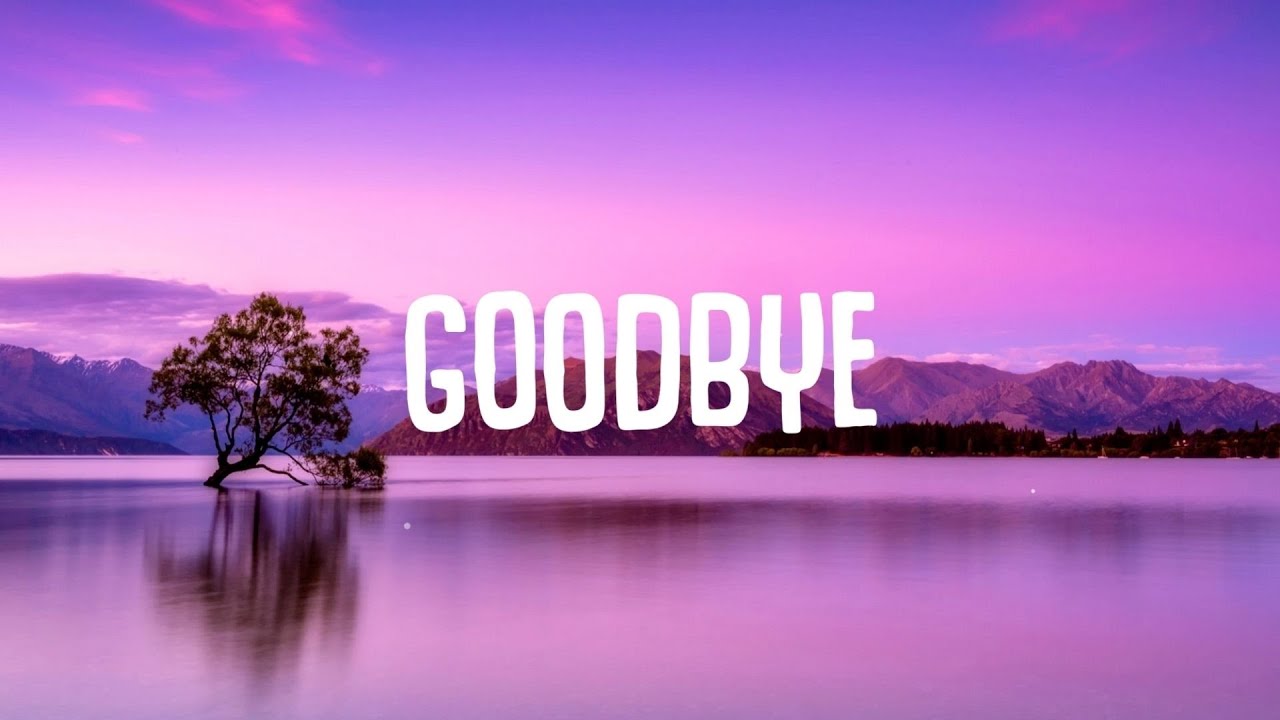